KINDERGARTEN - SECOND GRADE  |  KINDNESS
KINDNESS BINGO
Being kind is easy and fun! Circle each of the squares as you perform the acts of kindness. Can you circle all the squares?
Ask someone about their day
Raise your hand before speaking in class
Help someone clean up
Say something nice to five people
Hold the door open for someone
Share with others
Invite someone to play with you
Make a handmade gift for someone
Say thank you
© 2022 OVERCOMING OBSTACLES
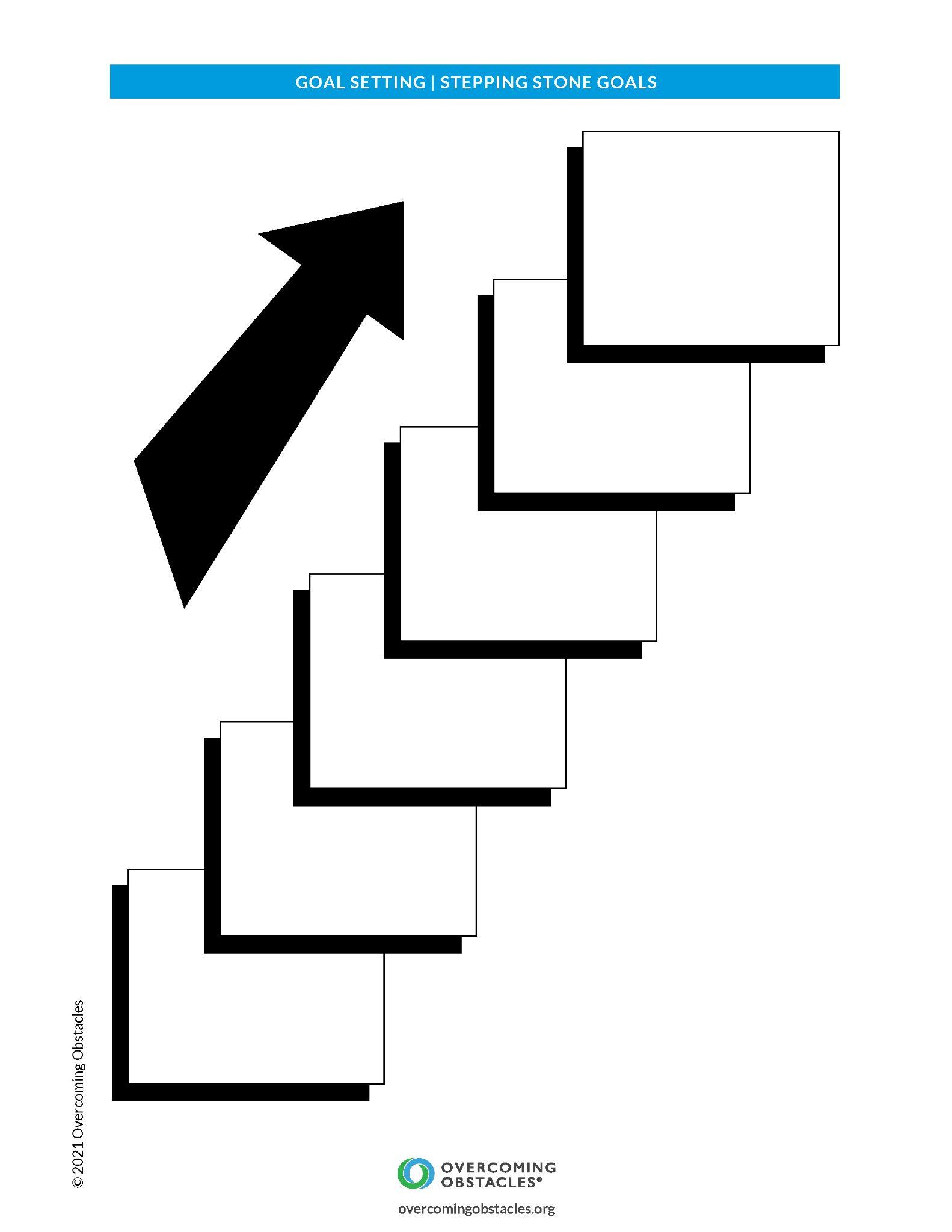